Bimbingamba ZeroSei

13 dicembre 2022
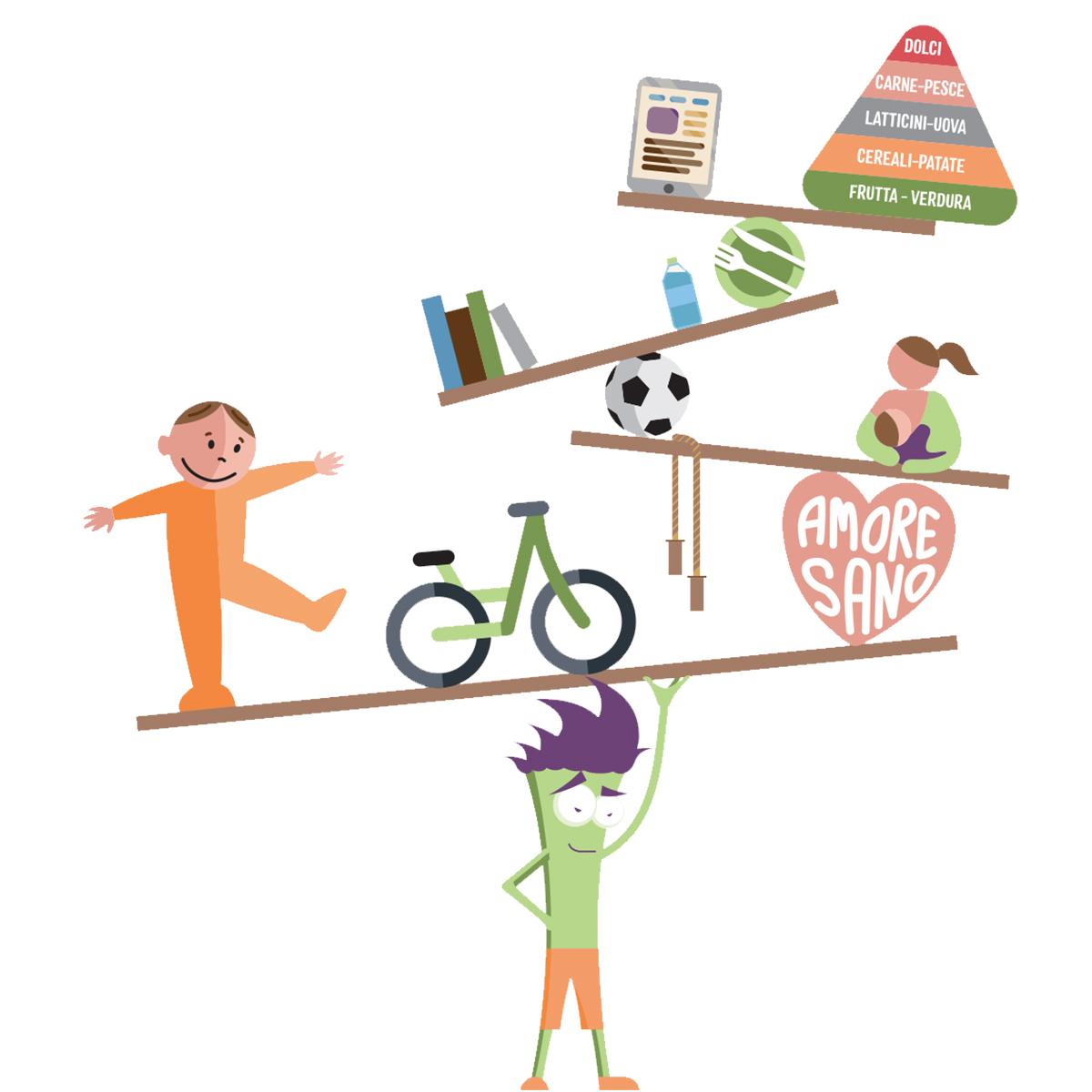 Bimbingamba 0-6 – L’idea progettuale
Con riferimento alla prevenzione dell’obesità infantile, nel 2015 la Compagnia di San Paolo, all’interno del Programma ZeroSei, ha creato un tavolo di lavoro (riunendo le competenze della pediatria, della promozione della salute, della medicina dello sport e dell’epidemiologia) che, in collaborazione con la Regione Piemonte, ha ideato, costruito e implementato il progetto, Bimbingamba ZeroSei, suddiviso nelle seguenti fasi:
Attività formative rivolte agli operatori sanitari (realizzate nel periodo 2017-2019)
Campagna di sensibilizzazione (realizzata nel 2018)
Programma di intervento/percorso di analisi e ricerca (da realizzare nel periodo 2023-2025)
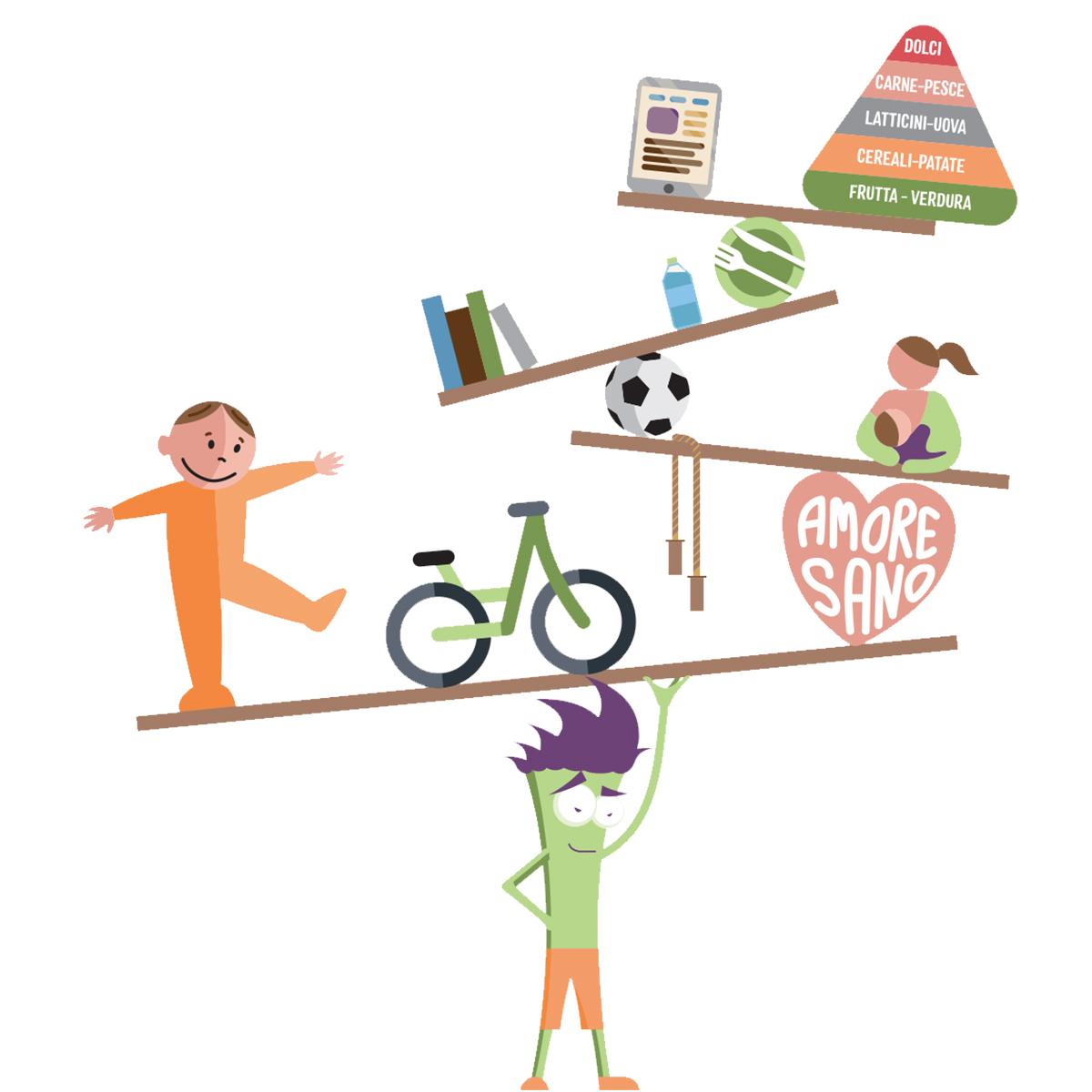 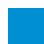 1. Attività formative rivolte agli operatori sanitari
In collaborazione con l’Assessorato alla Sanità della Regione Piemonte, rivolte a:
 personale medico/sanitario delle ASL
 pediatri di libera scelta
- specializzandi della Scuola di specializzazione in Pediatria e studenti dei corsi di laurea in Ostetricia e Infermieristica pediatrica dell'Università di Torino

Di tre tipi:
A distanza
In presenza
Evento formativo regionale di approfondimento
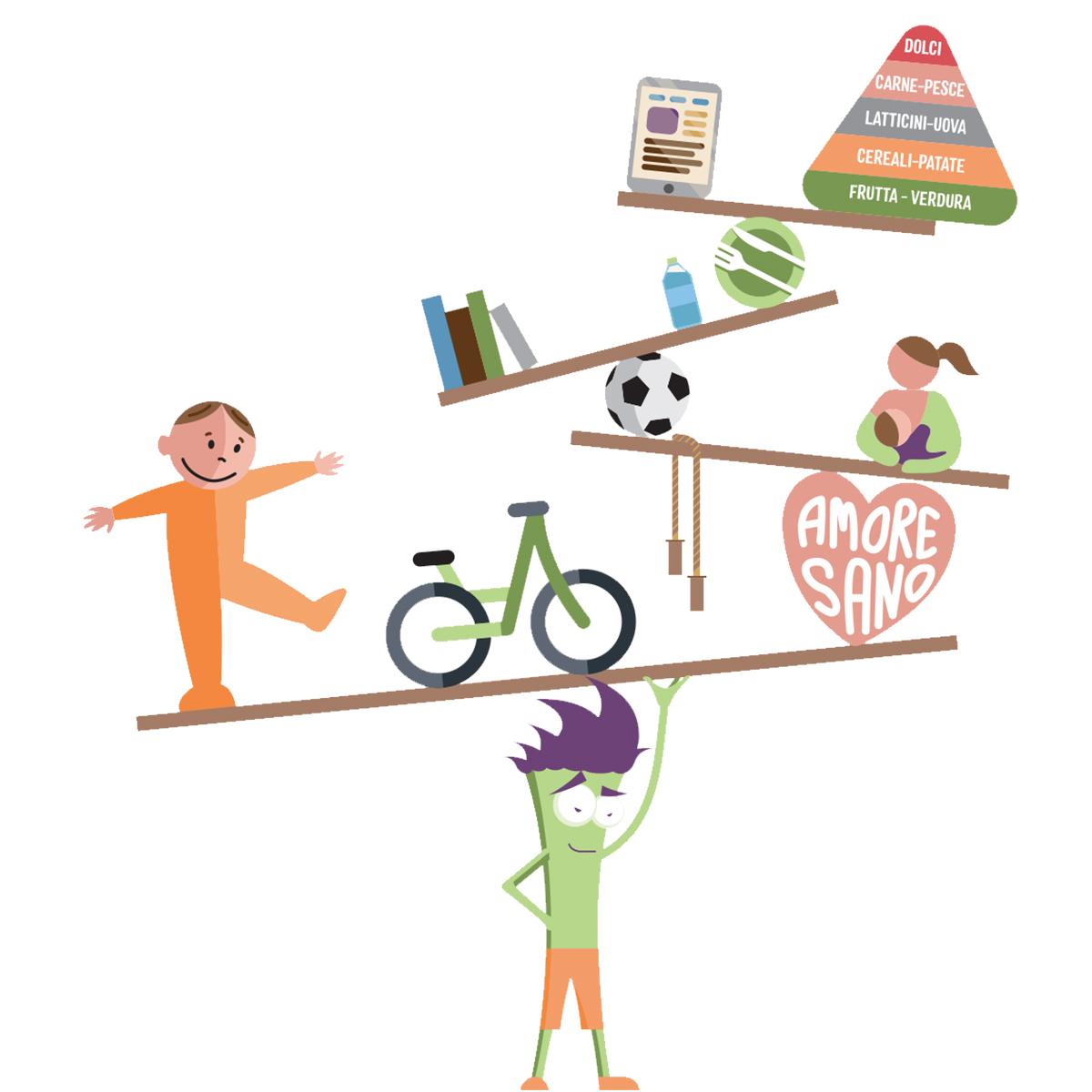 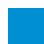 2. Campagna di sensibilizzazione rivolta alla popolazione
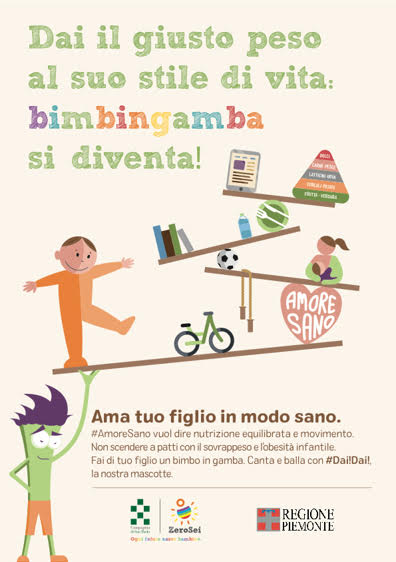 Volta a diffondere 3 messaggi chiave:
La necessità di focalizzare l’attenzione già nel periodo della gravidanza
L’importanza dell’allattamento
La rilevanza del gioco e del movimento per i bambini tra 0 e 6 anni.
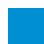 3.Programma di intervento/percorso di analisi e ricerca
Obiettivo: dimostrare che interventi di comunità a più livelli (scuola, famiglia, etc.) finalizzati alla promozione di buone pratiche permettono di ridurre l’incidenza di eccesso ponderale in età 0-6 anni.
Disegno di studio: un community intervention trial di durata biennale che prevede il coinvolgimento di due Comuni piemontesi. In uno di essi (Mondovì) saranno messe in atto, attraverso interventi di comunità, azioni finalizzate a promuovere attivamente la prevenzione dell’obesità tra 0-6 anni, mentre il secondo dei due comuni (Savigliano) fungerà da controllo. Partendo dalle evidenze fornite dalla letteratura su sperimentazioni simili e utilizzando un approccio multidisciplinare, nel Comune di Mondovì, oggetto del trattamento, sono stati coinvolti gli stakeholder della comunità (amministrazione comunale, scuola, ASL e Pediatri di famiglia, genitori, terzo settore, grande distribuzione), che sono giunti, al termine di un percorso di progettazione partecipata, alla definizione di un programma di attività da svolgersi nel periodo 2023-2025. Il Comune di Savigliano continuerà a realizzare le attività «ordinarie» di promozione della salute (es. attività svolte in collaborazione tra i nidi e/o le istituzioni scolastiche e l’ASL), che verranno mappate.
Avvio del progetto: aprile 2023
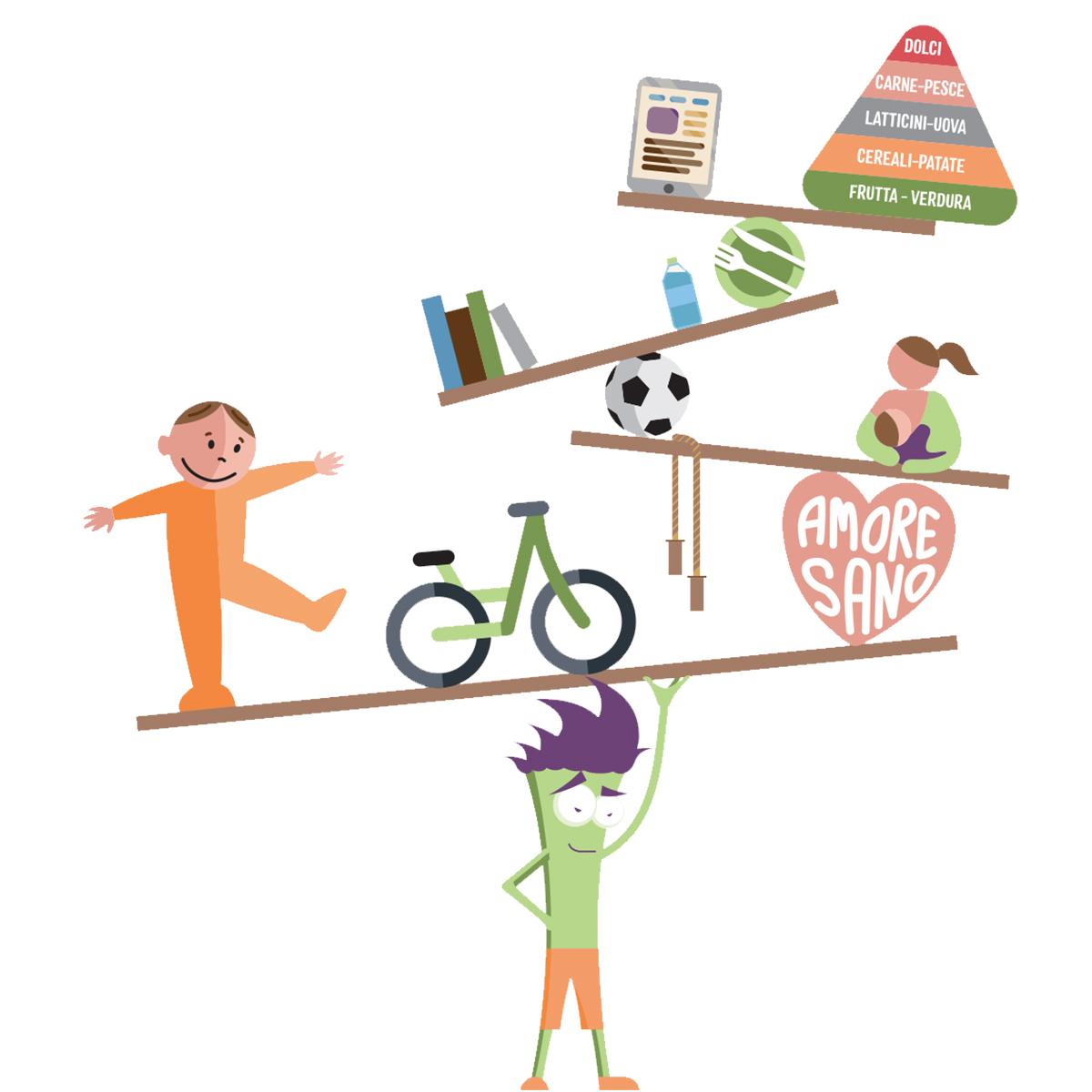 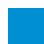 Il protocollo della sperimentazione
Il protocollo sperimentale prevede il coinvolgimento nello studio di bambini tra 0 e 6 anni residenti in ciascuno dei due comuni e dei rispettivi genitori.
Sarà valutato l’impatto generato dall’intervento nel Comune di Mondovì, attraverso il confronto con il Comune di Savigliano, rilevando in particolare indicatori relativi a:
dati antropometrici e di salute relativi ai bambini residenti nei 2 Comuni, da rilevare al T0 e al T2, attraverso la collaborazione dei pediatri di libera scelta operanti sui 2 territori, (sulla base delle rilevazioni già previste in occasione dei «Bilanci di salute»), dei nidi e delle scuole dell’infanzia appartenenti agli Istituti comprensivi presenti sul territorio;
dati relativi ad abitudini alimentari di bambini/famiglie e attività ludiche/di movimento, che possono influenzare il benessere del bambino, attraverso la somministrazione ai genitori dei bambini oggetto dello studio di appositi questionari.
La valutazione di impatto sarà realizzata dall’Università del Piemonte Orientale (UPO) e dal Collegio Carlo Alberto. 
Il protocollo della sperimentazione è stato sottoposto al Comitato Etico di UPO per approvazione (in qualità di promotore dello stesso).
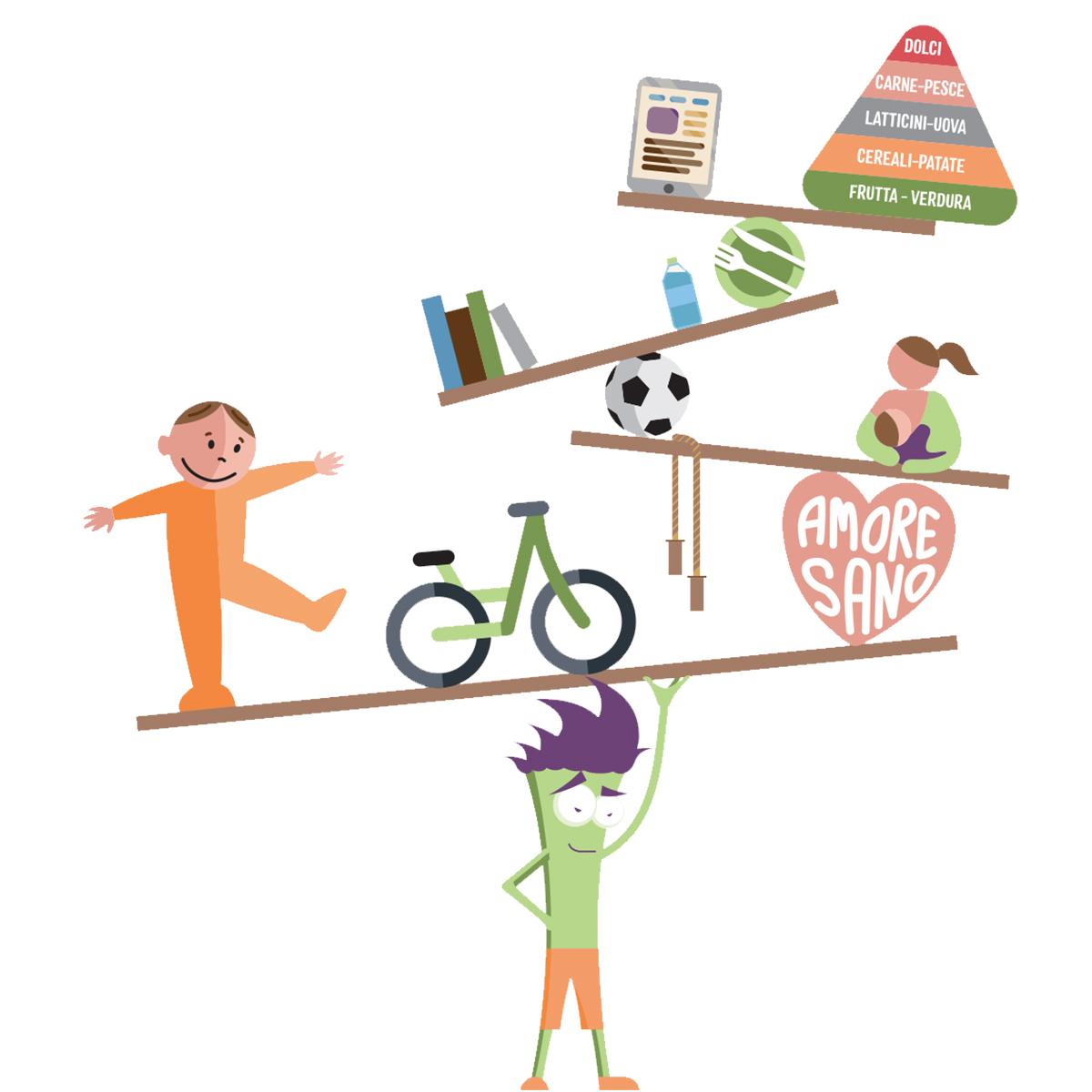 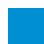 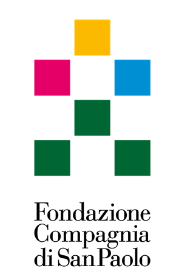